Leveraging the Power of a Growth Mindset in an Elementary Classroom
Sarah Vannice, M.Ed.
Welcome and Introduction
Who am I and why am I here today?
My goal today is to facilitate a dialogue to shift our language as teachers 
ALL MEANS ALL
What does “Growth Mindset” mean?
In a growth mindset, people believe that their most basic abilities can be developed through dedication and hard work—brains and talent are just the starting point. This view creates a love of learning and a resilience that is essential for great accomplishment. - Carol S. Dweck, Ph.D
Class Culture
YET
Teaching a Growth Mindset
Begin with how the brain works
Parts of the brain, which parts control what function
What we say becomes a child’s internal dialogue
Picture Books
Activities
Assessments
To be used as a tool for the teacher AND the child...give it purpose and you will see active engagement in the learning
Integrating Into Daily Curriculum
STEAM: Natural trial and error 
ELA: Character analysis, book resources
Math: HARD...YES! Celebrate the strength
Becoming Self Advocates
Teach children to become self sufficient problem solvers who can voice and advocate their needs as learners and humans- they are capable!
Flexible Seating
What can this look like?
How to implement?
Advantages? 
Problems/Solutions?
Celebration (aka Data) Notebooks
Active engagement in students’ own learning
What can this look like?
Time and Space
Quiet Space in Our Days
Lamp Lighting
Music
Space
Movement
Meditation
Teacher Resources
Mindset; The New Psychology of Success, Carol S. Dweck, Ph.D.
Mindsets in the Classroom, Mary Cay Ricci
MindUP Curriculum, Scholastic 
TED talks
Pinterest

vannices@loswego.k12.or.us
A Few Picture Books
Final Thoughts
We are here because we believe that we have the ability and the obligation to reach ALL children
Match the environment to the child
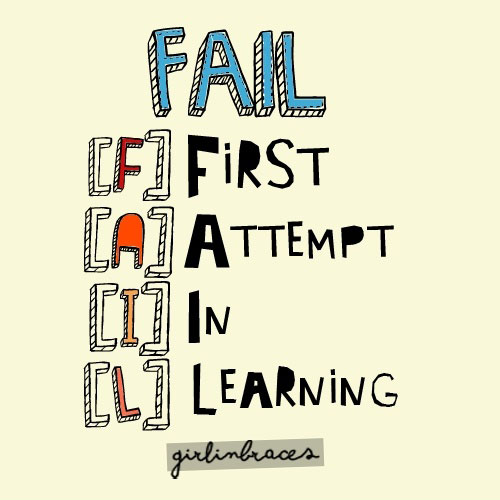